Palestinian Investment Promotion Agency
Building a Better Future
The emergency procedures that Palestine followed to face COVID-19
Government Response to Covid-19
The Palestinian government worked in an early pre-emptive stage to confront the Corona virus pandemic through generalizations and instructions for caution in addition to stimulating social divergence and the work of random checks and tracking of the global viral map. In the fifth of March 2020, Palestine Declared a state of emergency, ahead of many countries that have a great experience in managing crises and with the prevalence of cases between governorates, whether by those coming from abroad or contacts with or working for the other side, The Palestinian government announced a set of procedures to prevent the spread of infection, Palestine was able to control significantly with its modest and limited capabilities in limiting the spread of this epidemic and the few numbers of injuries that are negligible compared to neighboring countries, and the World Health Organization praised wise decisions and Palestinian efforts in limiting The spread of this virus.
Government Procedures for Various Sectors
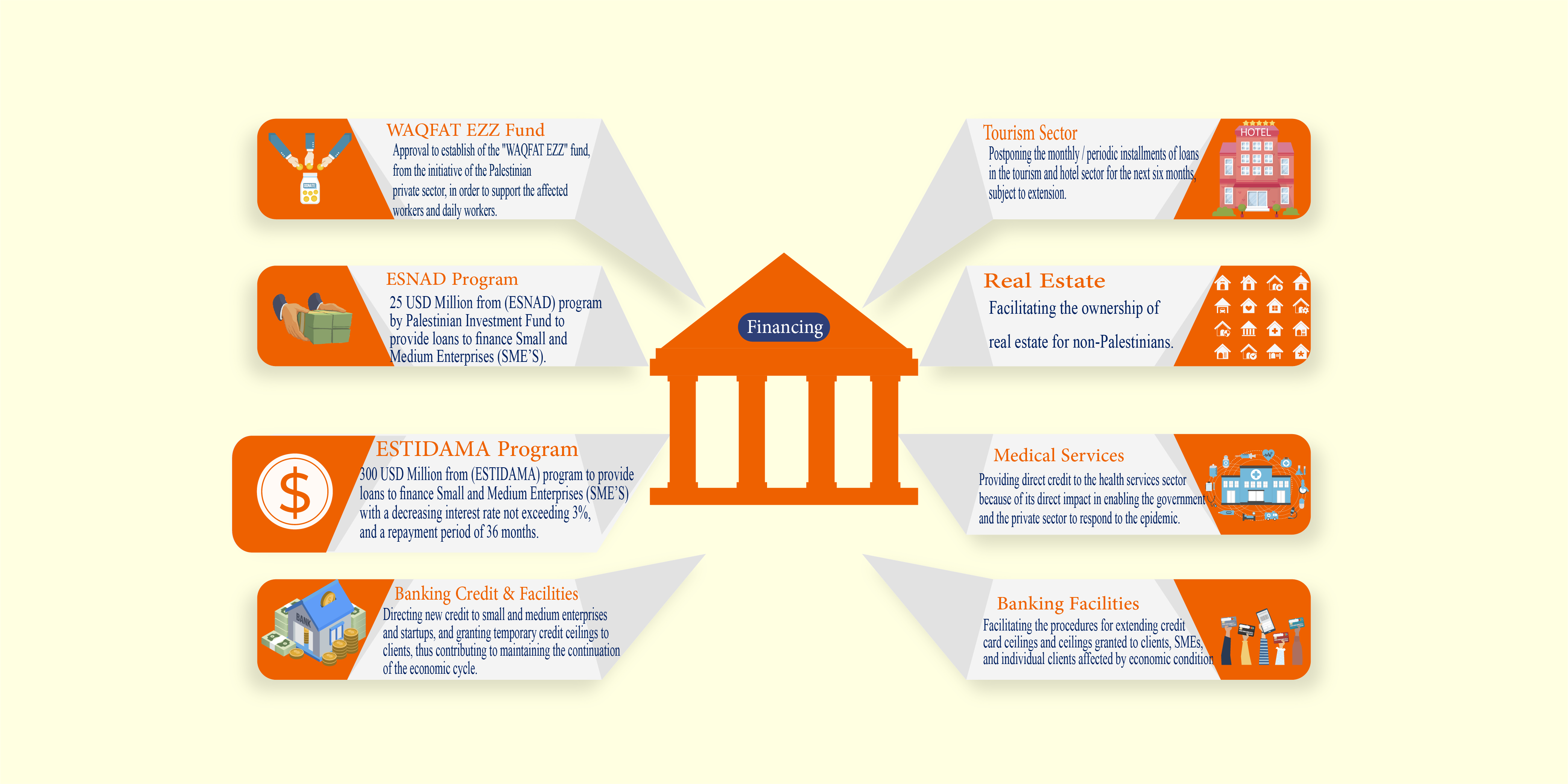 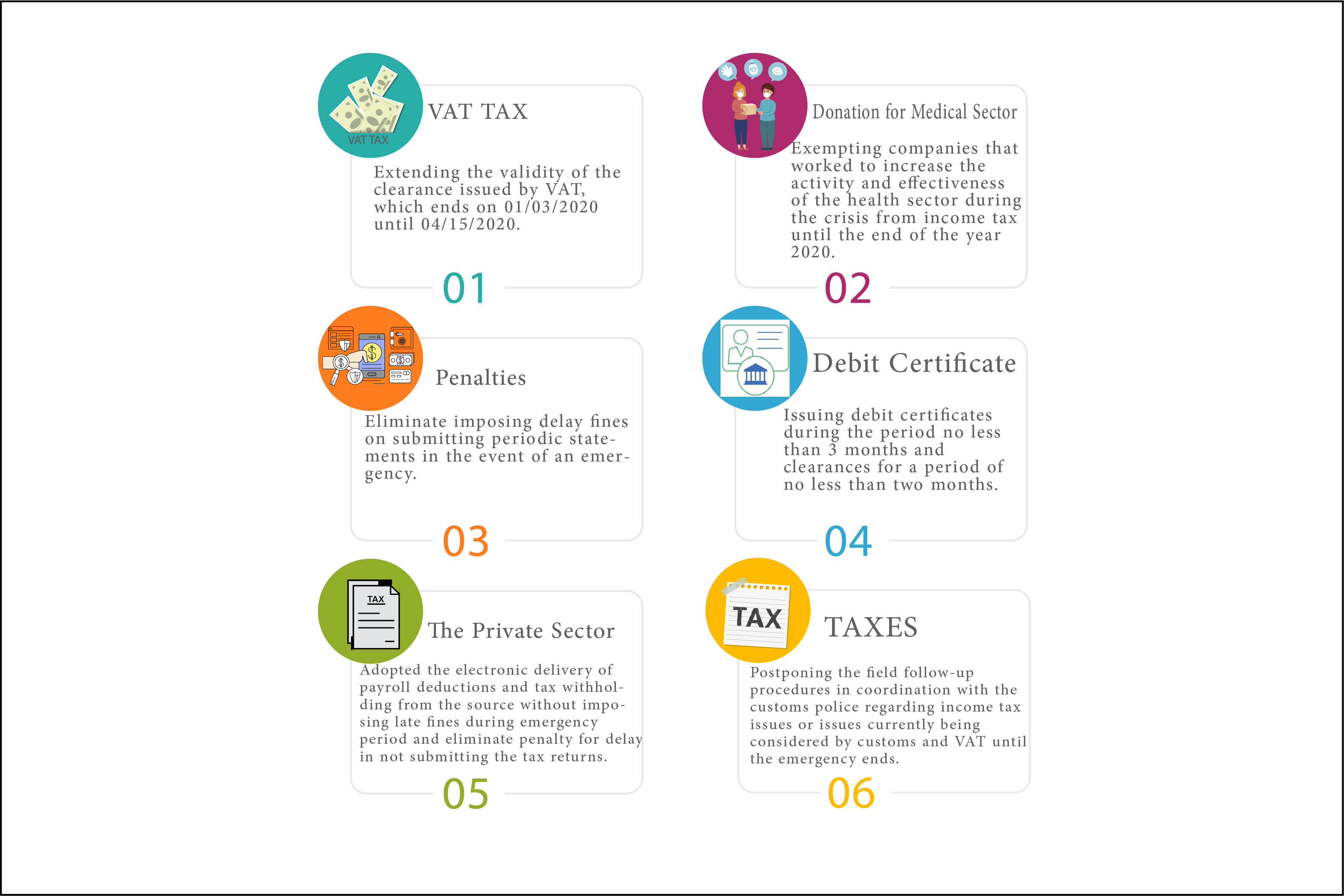 Taxations
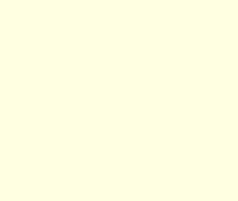 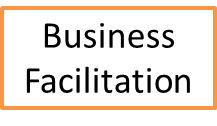 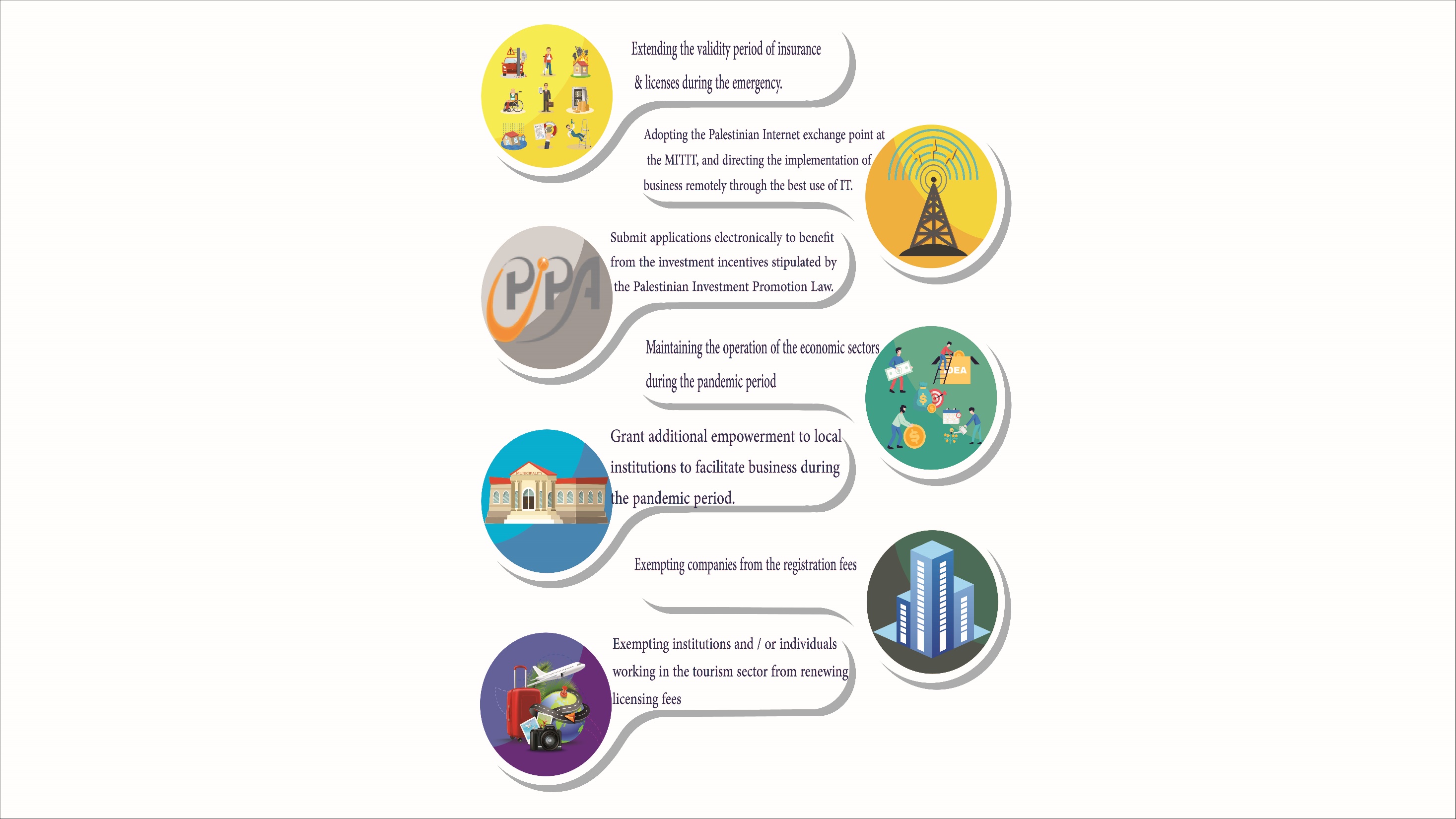 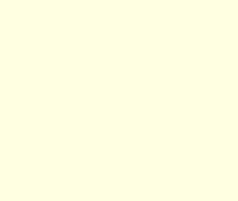 ICT & Services
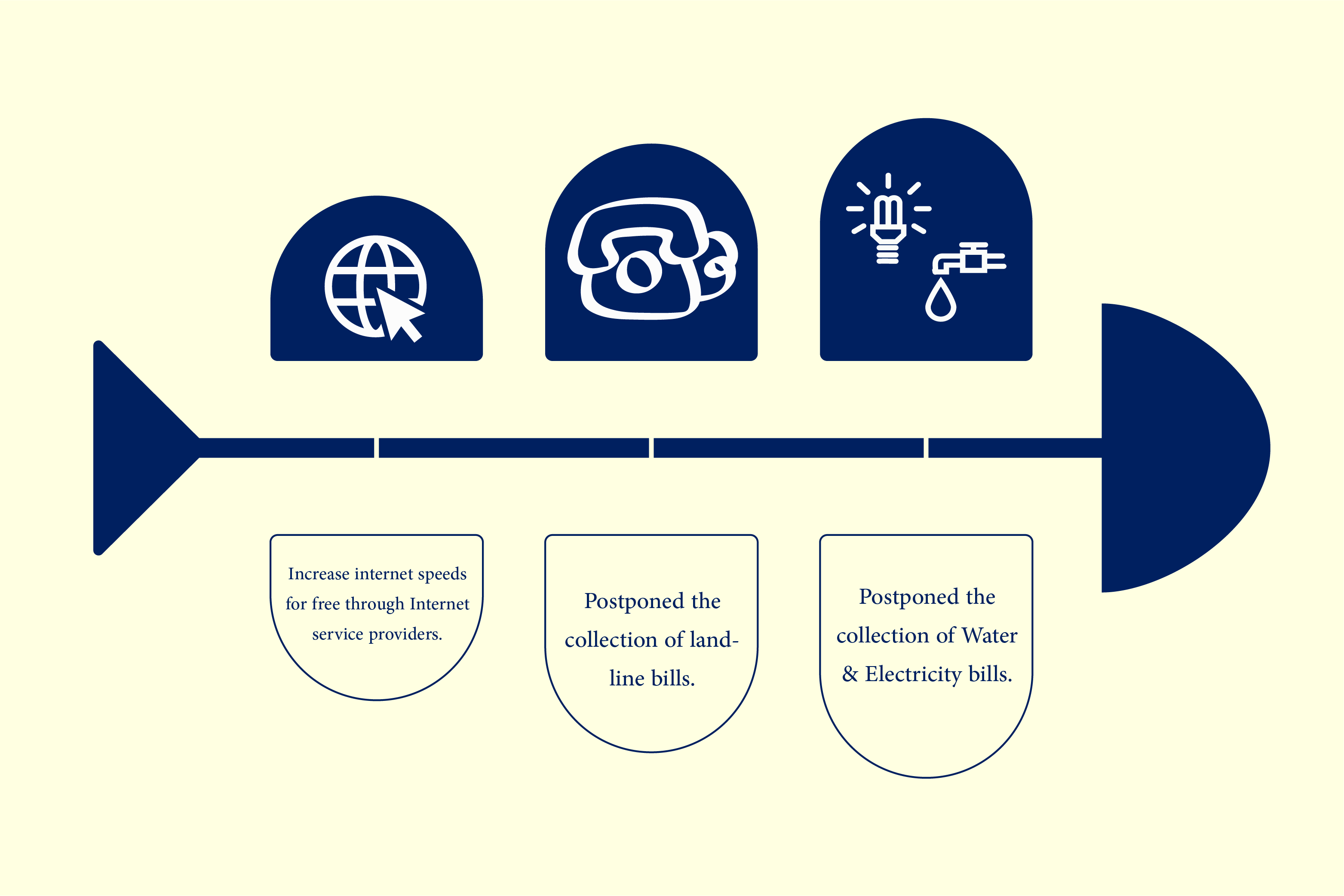 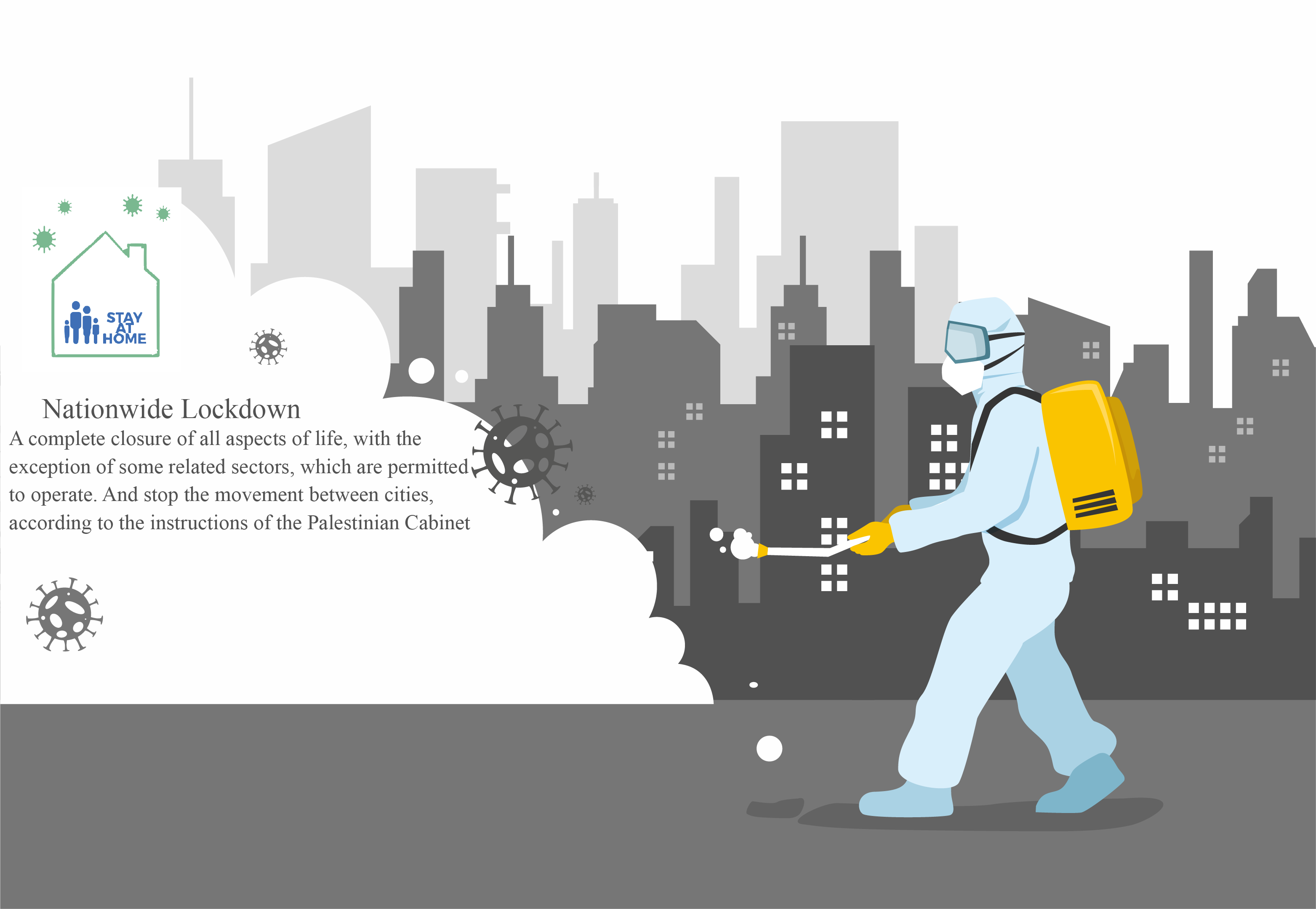 Security
Health
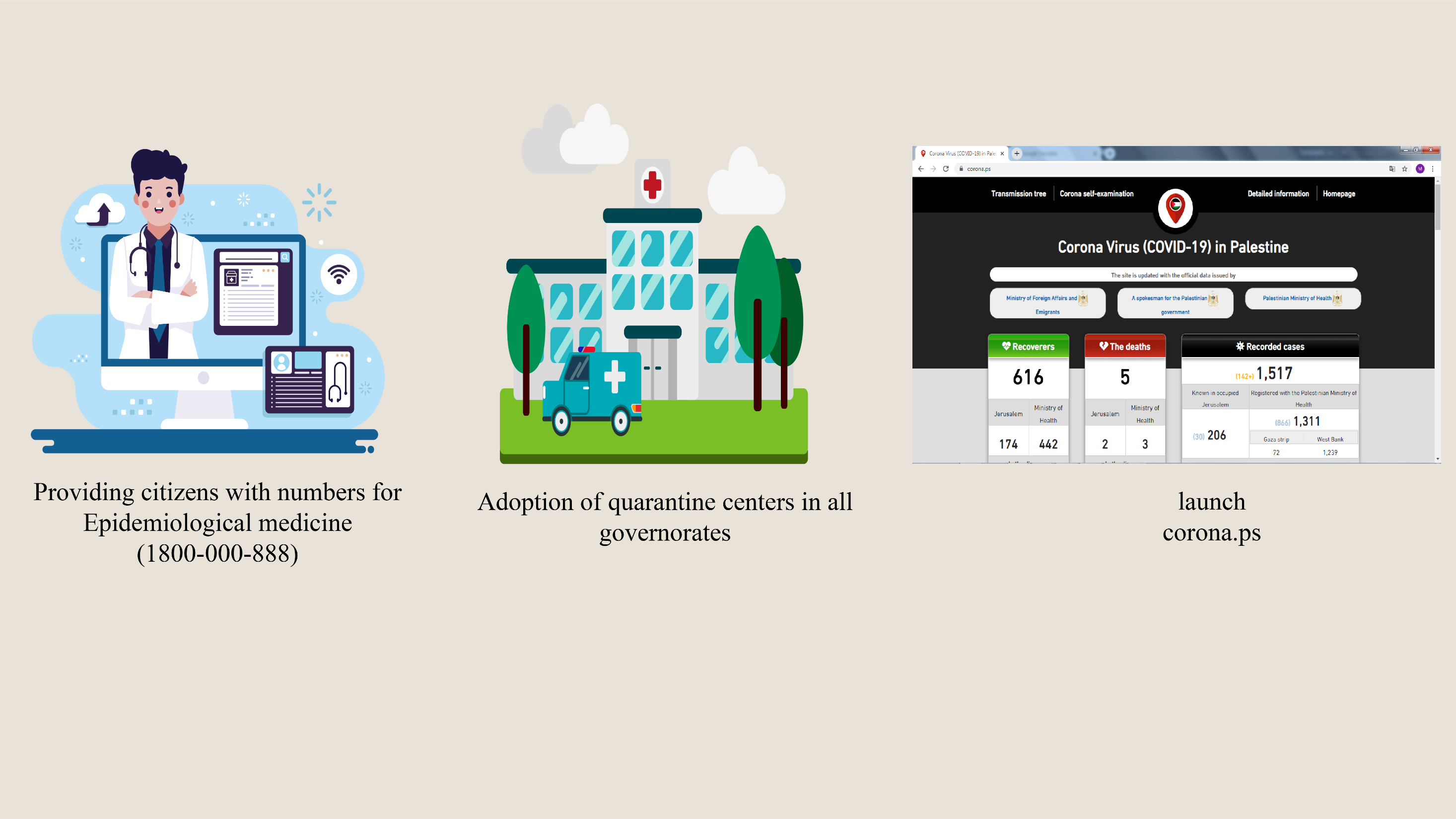 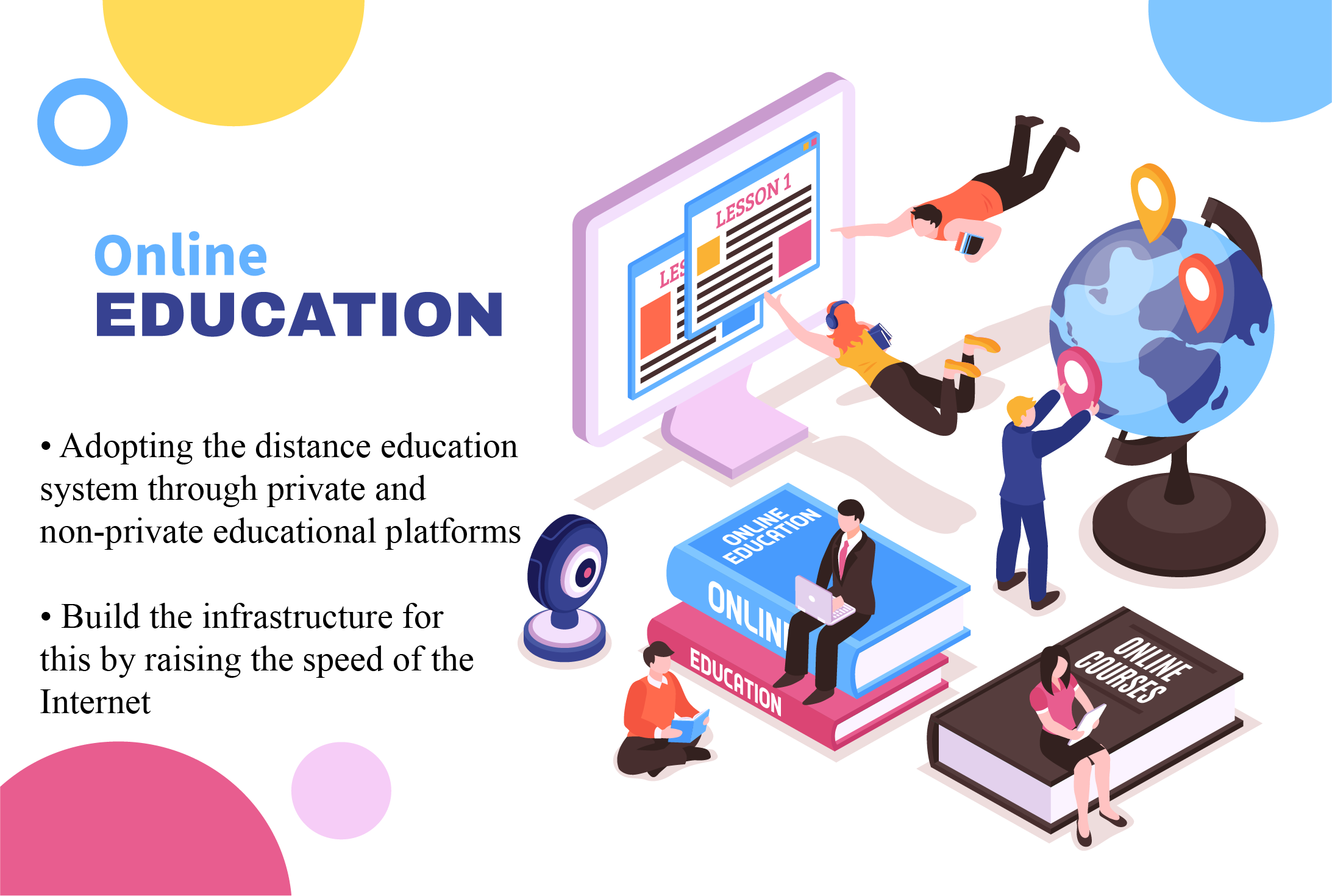 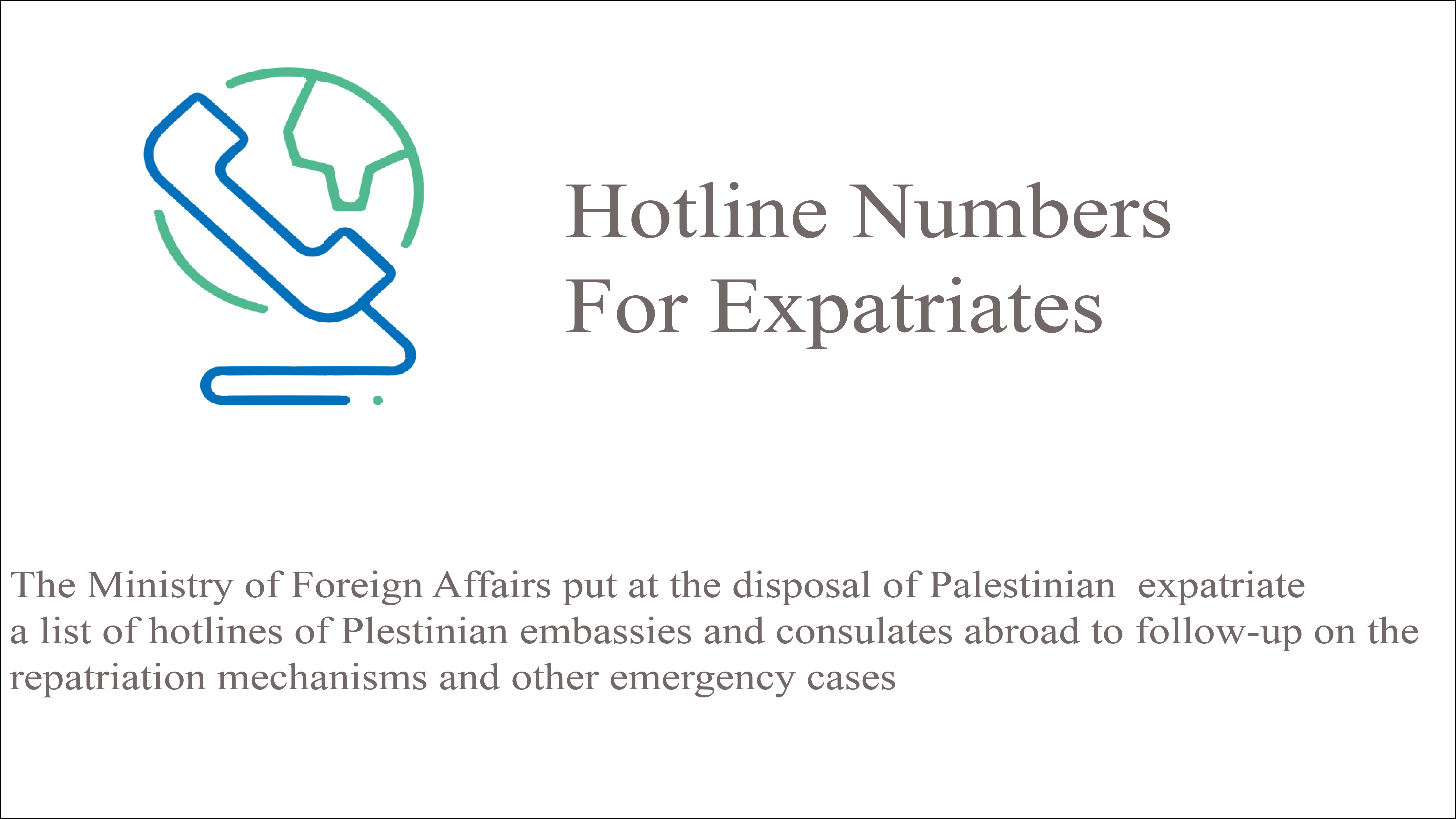 For more Information on  investing in Palestine please  do not hesitate to contact us
Palestinian Investment  Promotion Agency “PIPA”

 P.O. Box 1984, Ramallah,  Palestine

Tel: +970 22988791/2

Fax: +970 22988793

1800   250  250

Invest in Palestine - PIPA إستثمر في فلسطين


portal: www.pipa. Ps

e-mail: info@pipa.gov.ps
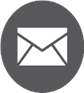 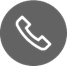 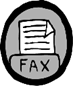 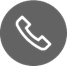 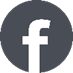 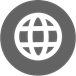 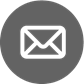